The role of microglia in regulating axon initial segment integrity in health and disease
Multiple Sclerosis
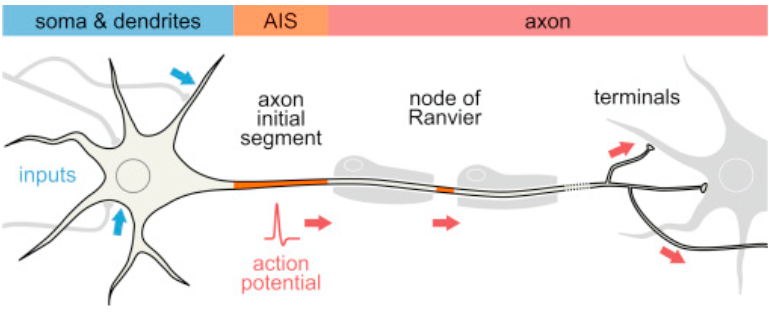 The axon initial segment (AIS)
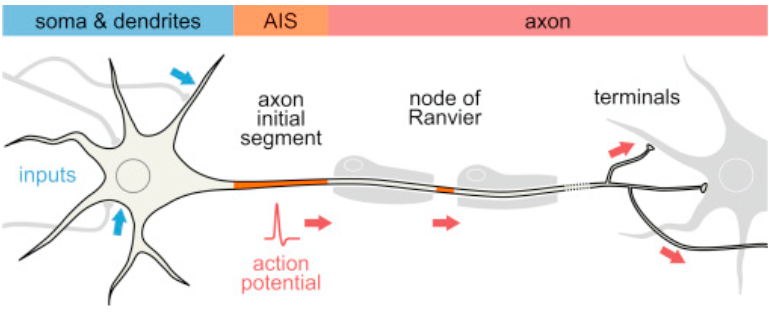 Demyelination vs. AIS
Inflammation
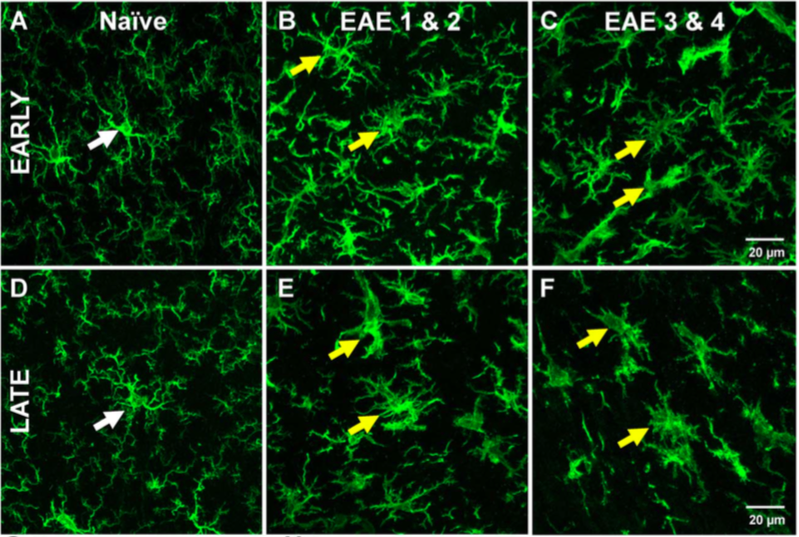 Microglia
Surveying (non-reactive)
Reactive
Microglia vs. AIS
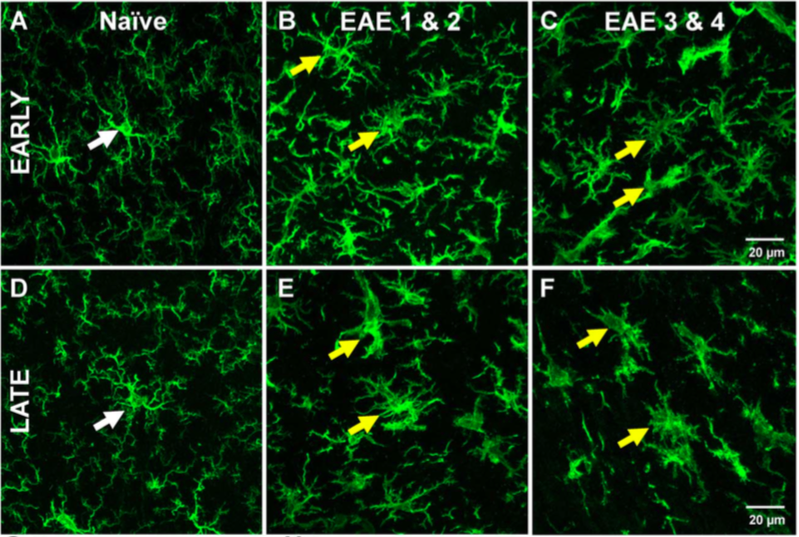 In healthy subject (Baalman et al. 2015)
In EAE//MS (Clark et al. 2016)
In brain injury (TBI)
Focus
Do surveying microglia support the AIS?
Do reactive microglia damage the AIS?
Experiment
Remove microglia
Examine consequence to AIS: length, number, function
Healthy 
Surveying microglia may support AIS → no surveying microglia → decrease health AIS? 
Brain Injury (TBI)
Microglial activation follows TBI
Remove microglia → no reactive microglia → reduce damage to AIS?
Removal microglia
(Cre)/LoxP ablation
colony stimulating factor 1 receptor (CSF1R)
“floxed” mouse
Cre-ER mouse
confocal microscopy//IBA-1 immunostaining
Method TBI
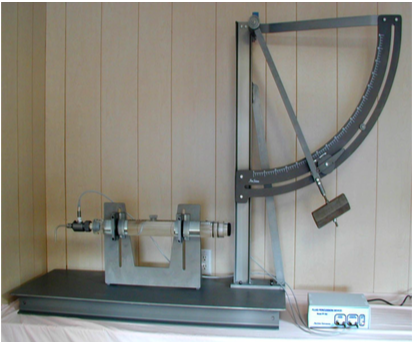 Controlled cortical impact
Groups
8 groups
Microglia knockout and TBI vs. No microglia knockout and TBI
Microglia knockout and no TBI vs. No microglia knockout and no TBI
3 days and 7 days post microglia knockout
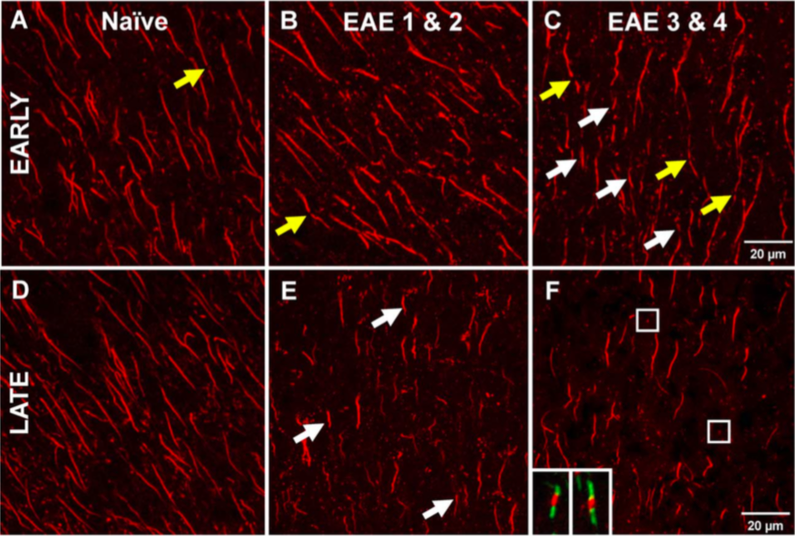 AIS analysis
length and number
Function (EP)
Discussion
Healthy (no TBI) mice
Surveying microglia support AIS
TBI mice
Small population surveying microglia supports
Small population reactive microglia disrupts 
Desired result
Remove microglia in health → AIS disruption
Remove microglia in TBI → attenuate AIS disruption